Review Game
What’s on the ppt?
Chapters 4 - 7
‘What’s on the ppt?’ Rules
2 Teams are Competing
1 Teammate will have his / her back turned to the ppt
Teammates will have 30 seconds to try to describe what is on the ppt, but YOU CAN’T SAY ANY OF THE WORDS ON THE PPT
If the Teammate can guess what’s on the ppt, your team get’s a point!
Whoever ends with the most points wins!
Example
The word is ‘North America’





Teammates can not say ‘North’ or ‘America’
Also, no rhyming or starts with ‘N’
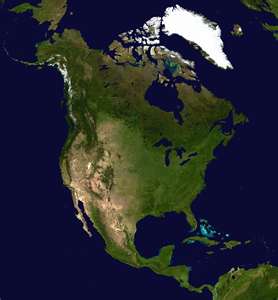 Frederick Douglass
Crispus Attucks
American Revolution
Cotton Kingdom
Declaration of Independence
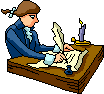 Cotton Gin
Black Enlightenment
Loyalist
Phillis Wheatley
Jim Crow Laws
Slave Revolt
Patriot
Emancipation
Louisiana Purchase
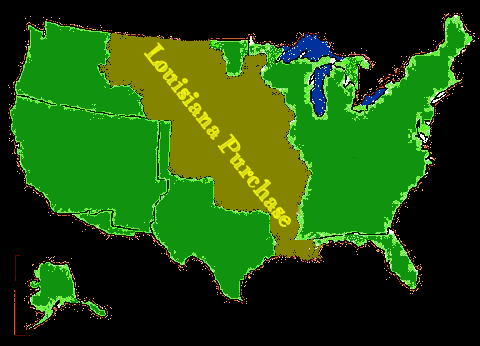 Black Migration
Skilled Slave
Missouri Compromise
Antebellum America
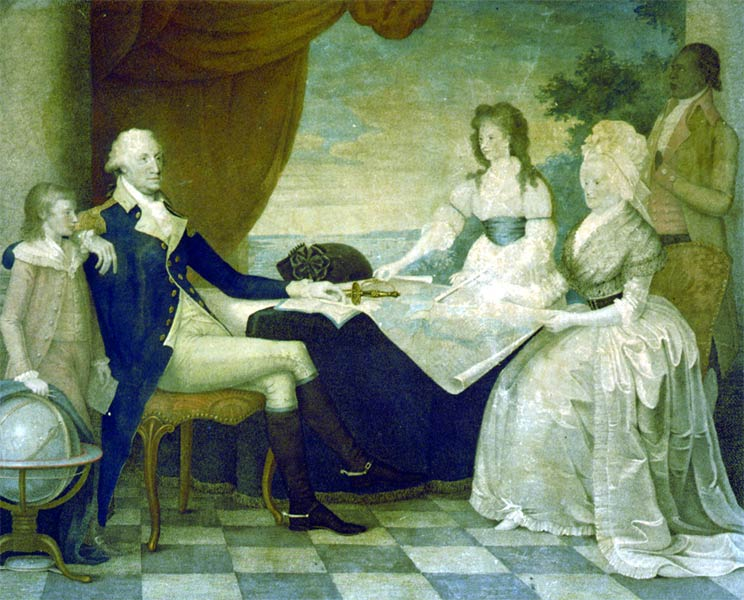 Free Blacks
Urban North
Industrial Revolution
African-American Church
Free Papers
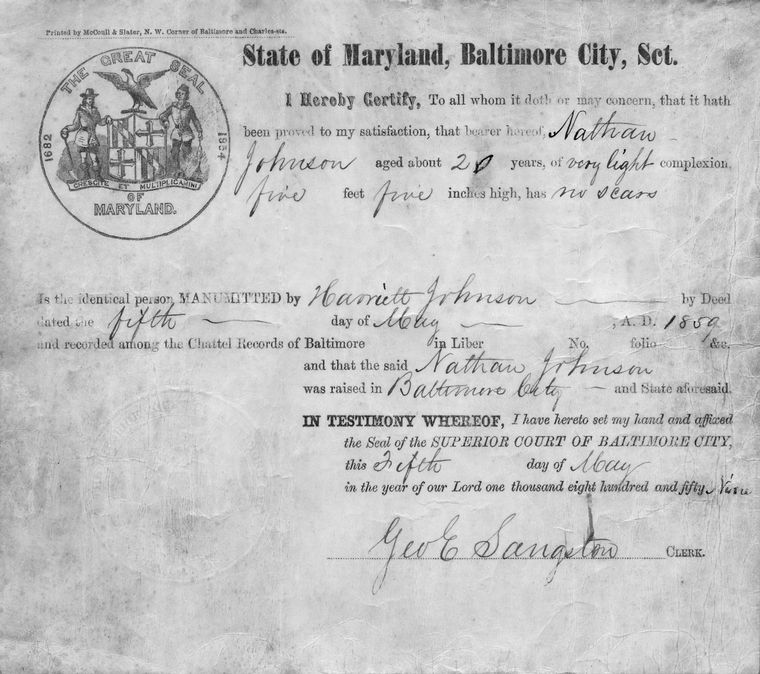